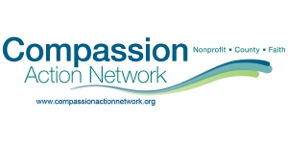 CAN Connect Presents:

The Heroin—Opioid Addiction Crisis: A Community Response
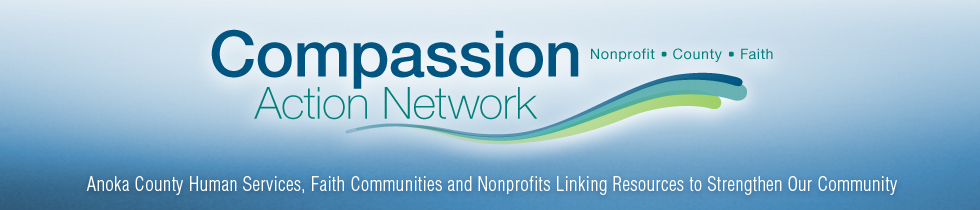 Our Mission:

To foster collaborative opportunities to creatively address community needs in Anoka County.


If there is a topic you would like CAN to cover at the next event, please talk to us after or visit our website and send us a message
www.compassionactionnetwork.org
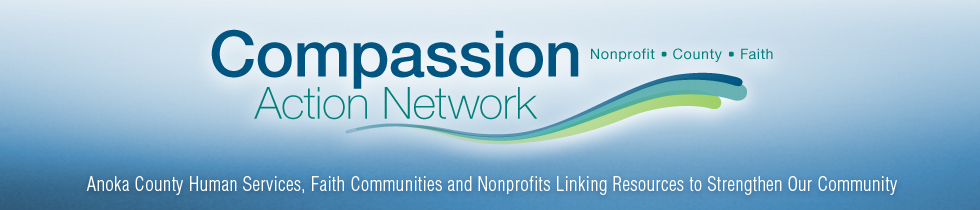 Thank you so much for attending!
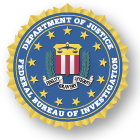 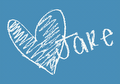 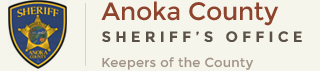